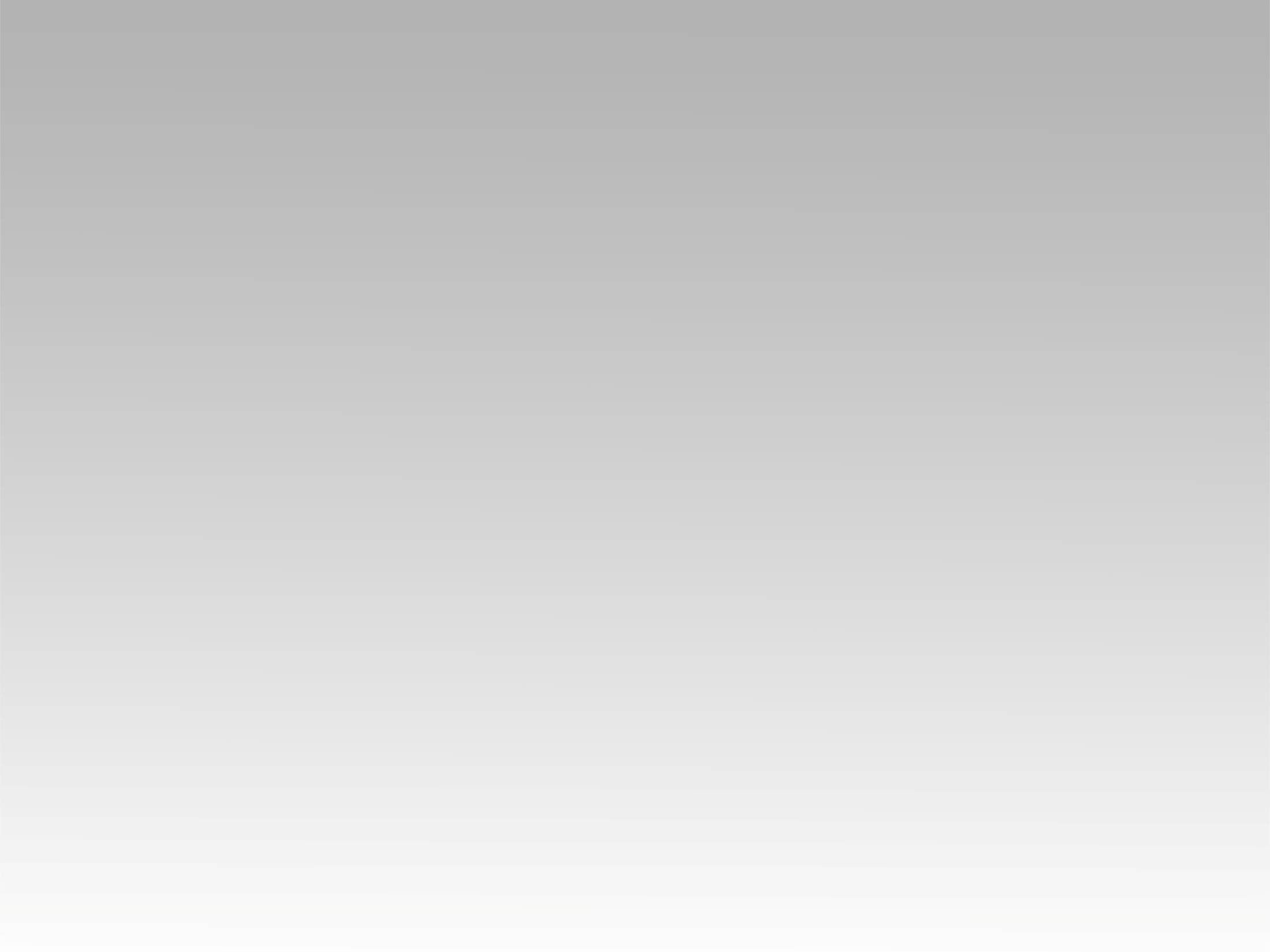 ترنيمة
أدخل لقدسك (كردي)‪‬
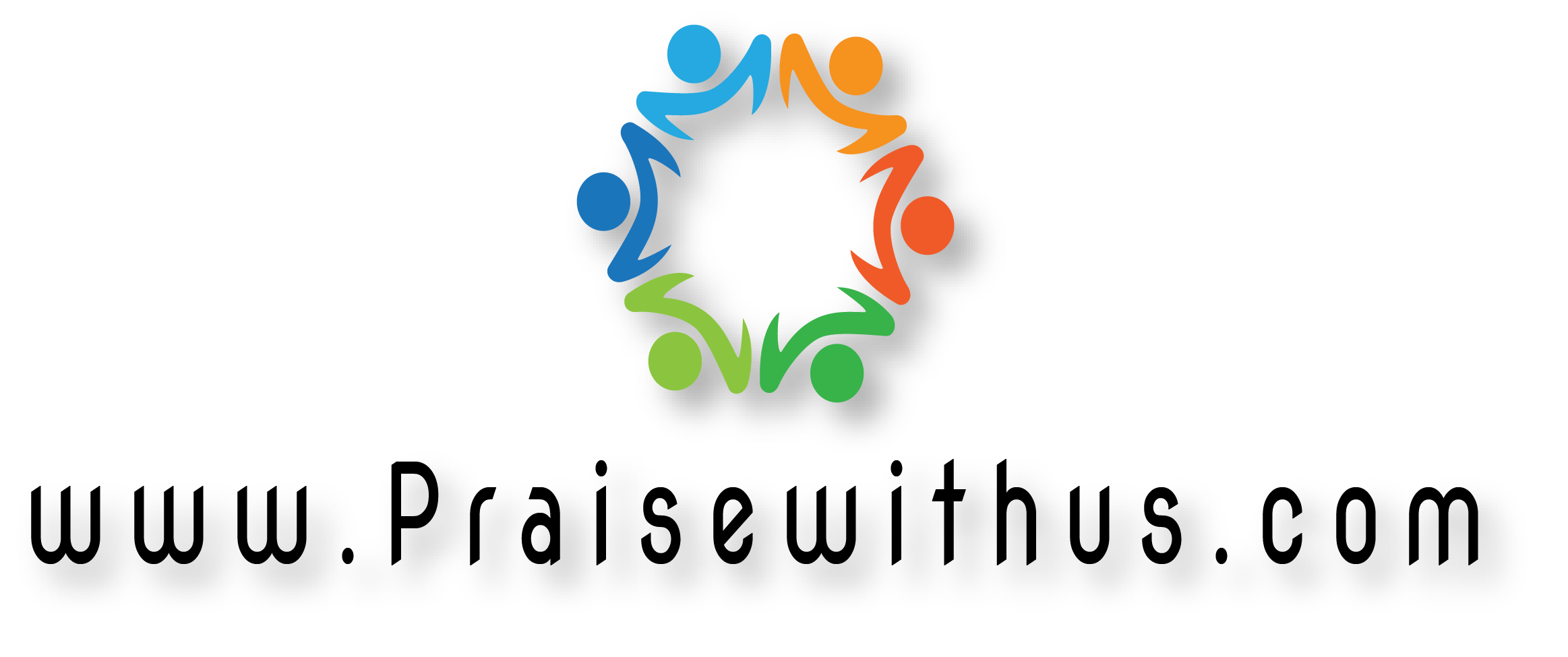 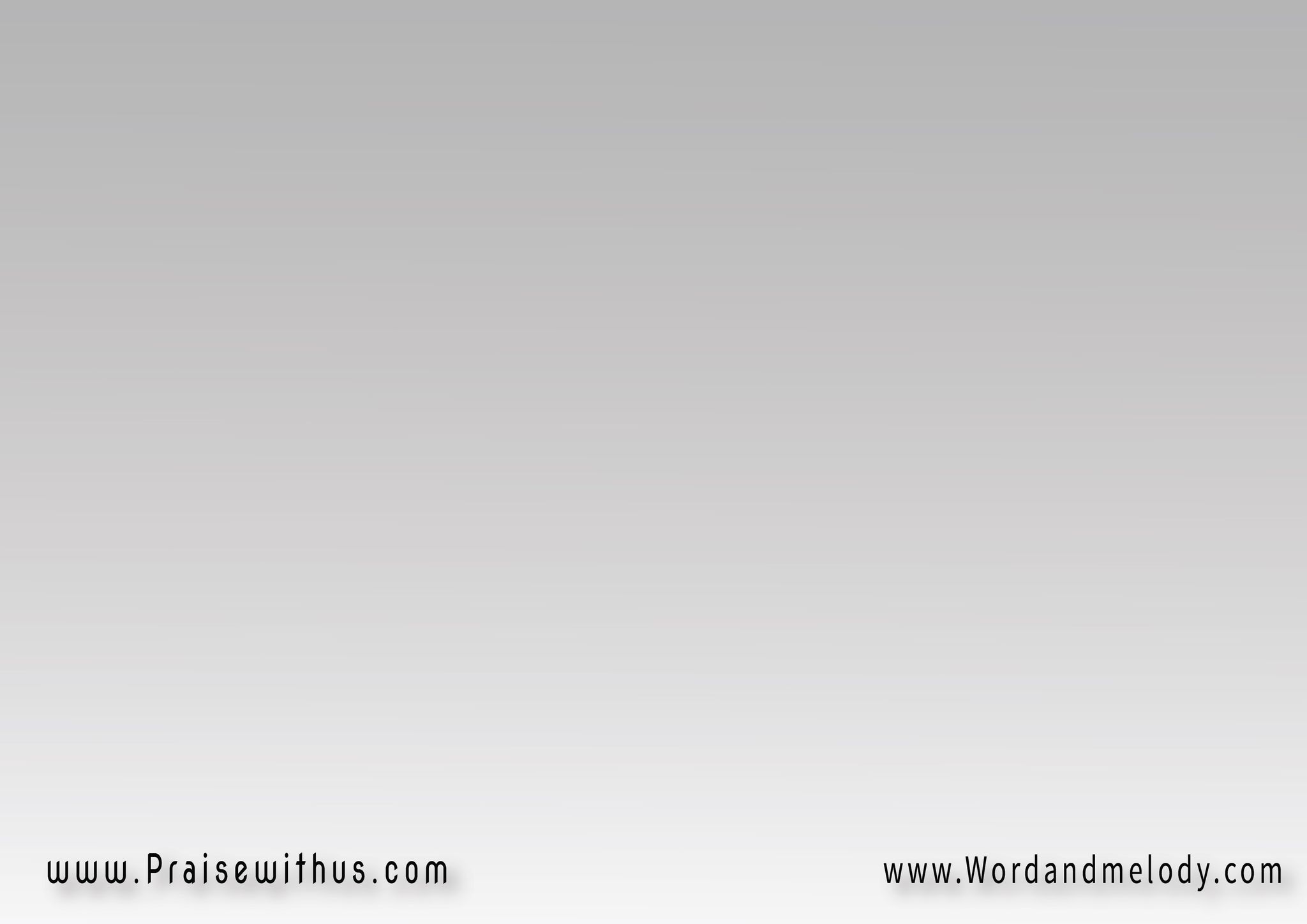 1-
Dikevim hembêza Te,
 dibînim hizûra Te
Daxwaziya min rewanê Te


Tu Xwedayê min e, 
hêz û hebûna min e
Tirs nema ji hezkirina Te
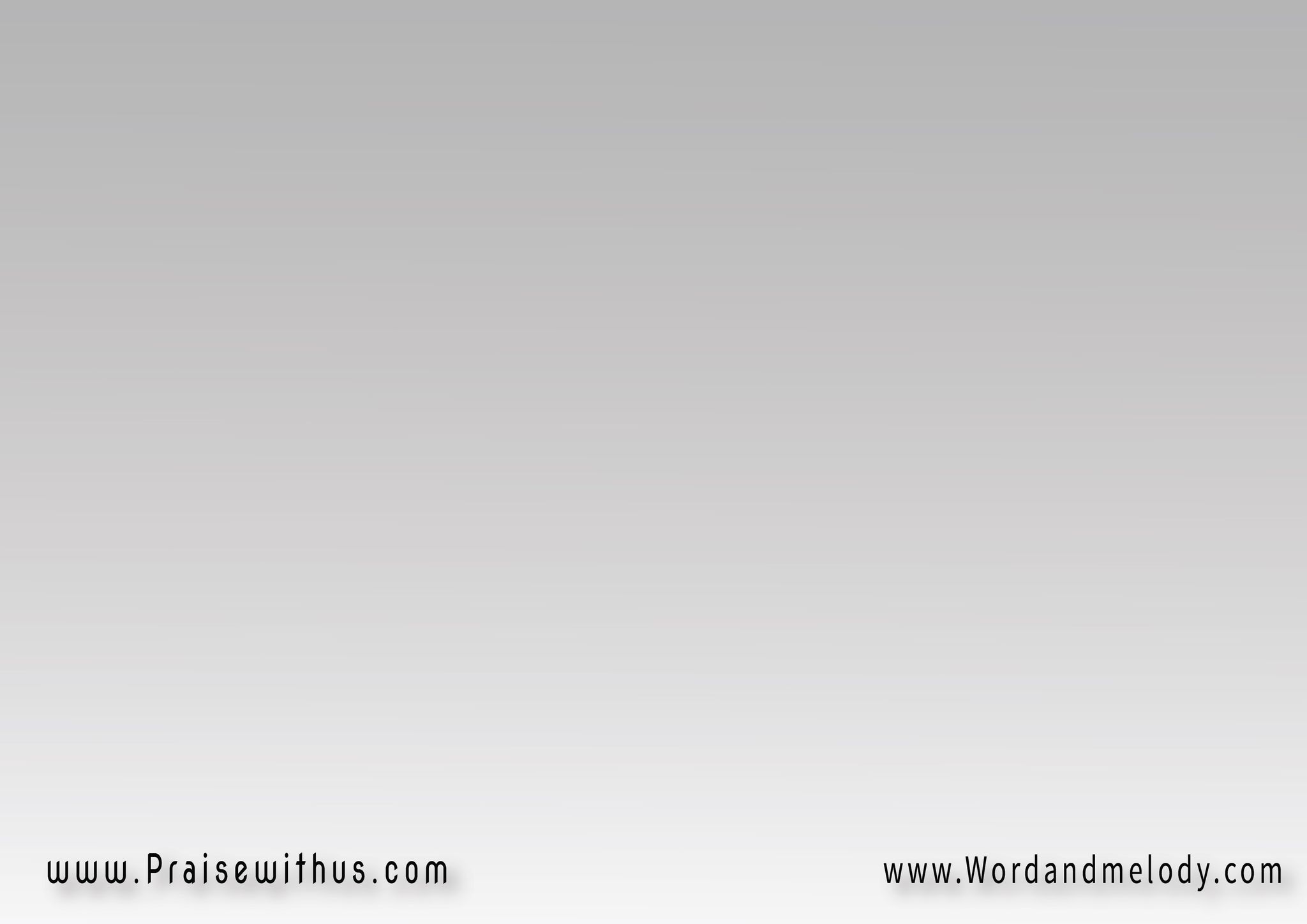 Dê were, bi rewanê xwe
Min bibe, jîna xwe
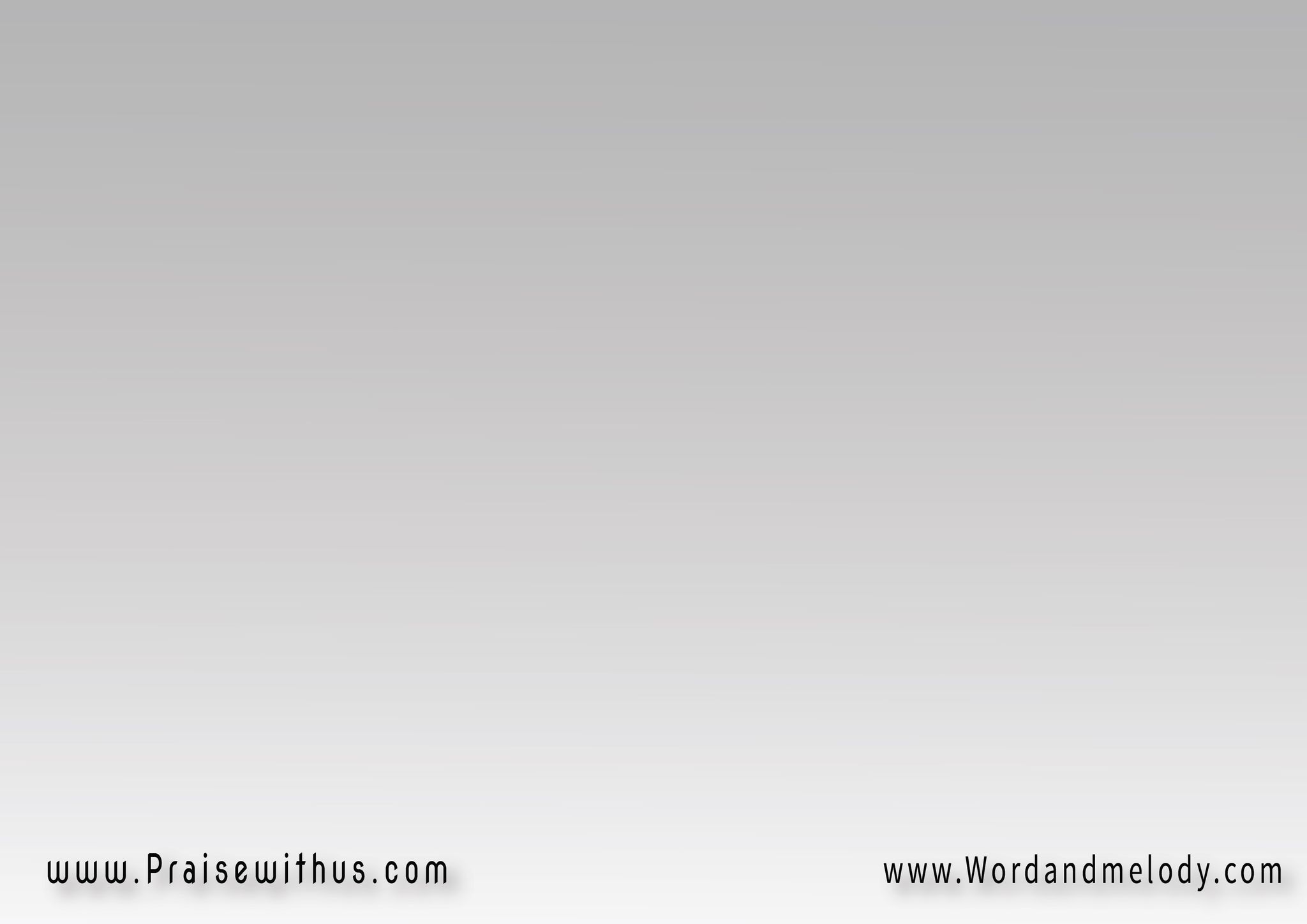 A niha, hêza Xweda
Me sax dike, bi destê xwe
A niha çemên jînê
Jînê dide mirovê xwe
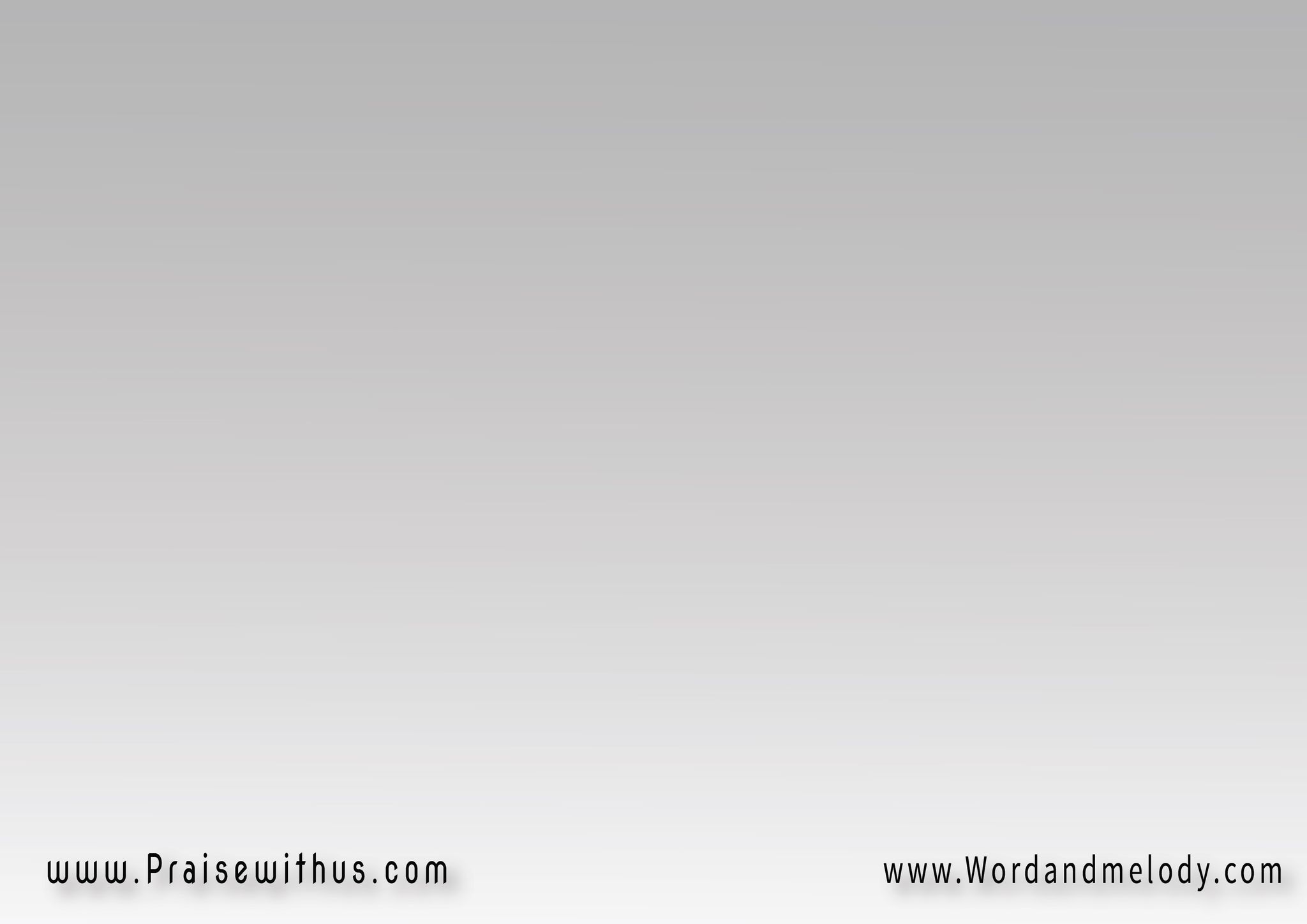 2-
Tu Xwedayê evînê, cihê şahi û mizgînê
Şadibim ji vîna navê Te
Tu yî aştiya min e, Tu yî hêviya min e
Padişahê jîna min e
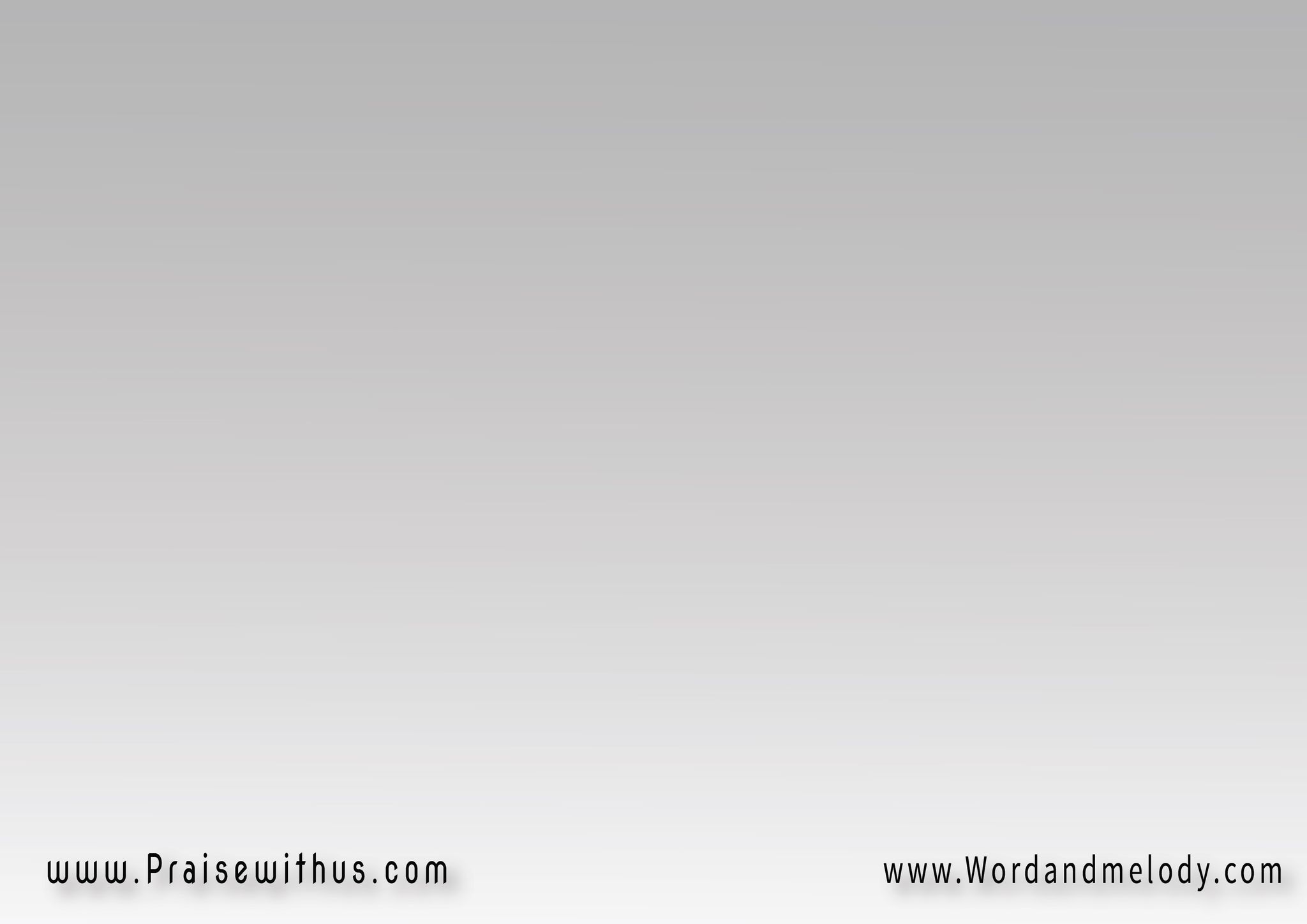 Dê were, bi rewanê xwe
Min bibe, jîna xwe
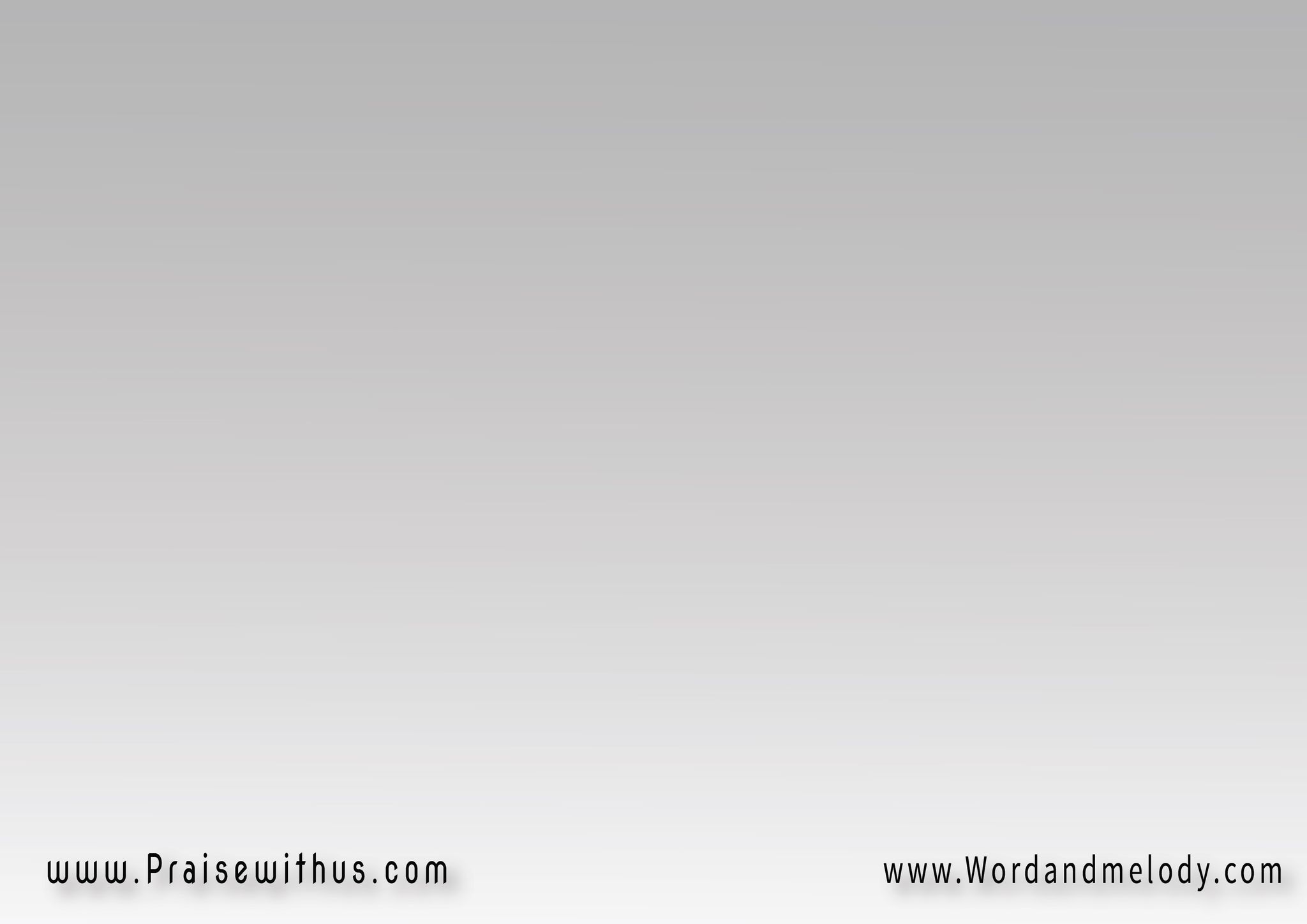 A niha, hêza Xweda
Me sax dike, bi destê xwe
A niha çemên jînê
Jînê dide mirovê xwe
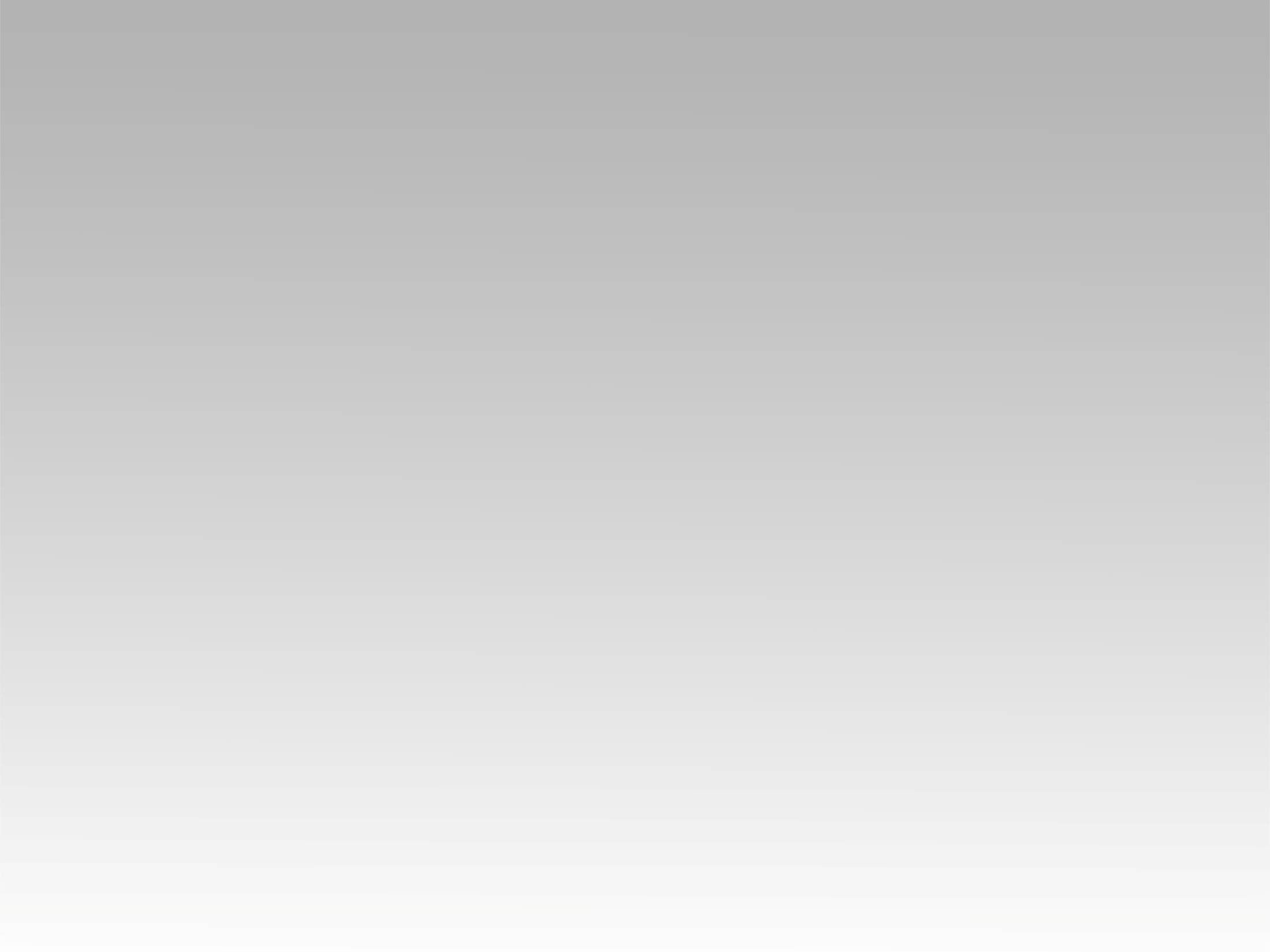 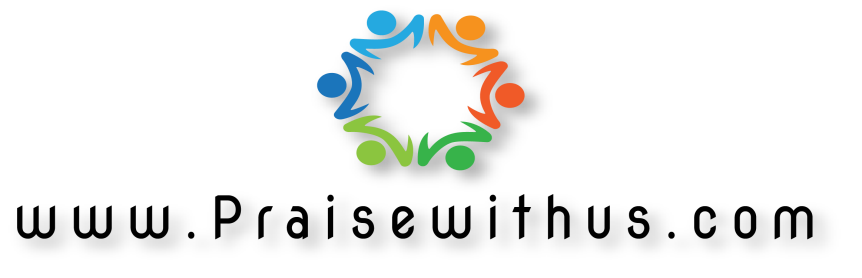